স্বাগতম
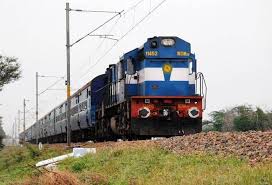 পরিচিতি
মোঃ আব্দুল কুদ্দুস
সহকারী শিক্ষক (আইসিটি)
ধুন্দার হাই স্কুল এ্যান্ড কলেজ
নন্দিগ্রাম, বগুড়া ।
পাঠ পরিচিতি
শ্রেণিঃ	-		অষ্টম
অধ্যায়ঃ	-		প্রথম              
সময়ঃ 	-		৪০ মিনিট
বিষয়ঃ 	-		আইসিটি
তারিখঃ 	-		১৪/০৩/২০২০
নিচের ছবিগুলো লক্ষ্য কর।
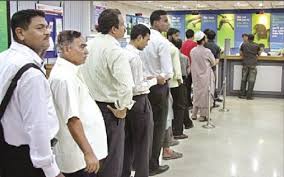 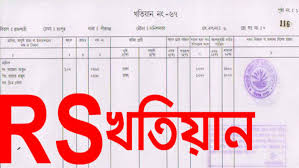 পর্চা সংগ্রহের লাইন
ই-পর্চা
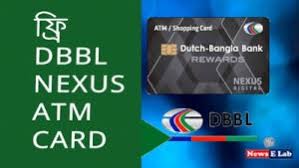 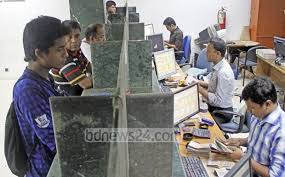 এ টি এম কার্ড
অনলাইন ব্যাংক
আজকের পাঠঃ
সরকারি কর্মকাণ্ডে তথ্য ও যোগাযোগ প্রযুক্তির প্রয়োগ।
শিখনফল
1. সরকারি কার্যক্রমে তথ্য ও যোগাযোগ প্রযুক্তি 	ব্যবহারের গুরুত্ব বর্ণনা করতে পারবে।
২. আইসিটি যন্ত্র ব্যবহার করে সরকারি সেবা  	গ্রহণ করতে পারবে।
৩.	সরকারি ওয়েবসাইট/সেবা প্রতিষ্ঠানের 	কার্যবলি ব্যাখ্যা করতে পারবে।
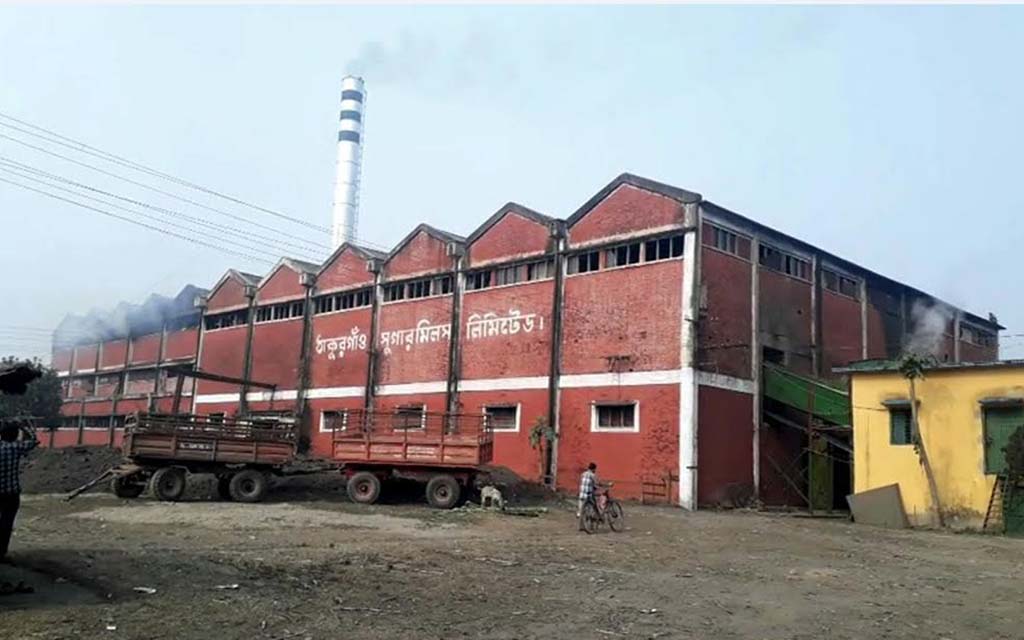 চিনিকল
ঢাকা বিশ্ববিদ্যালয়
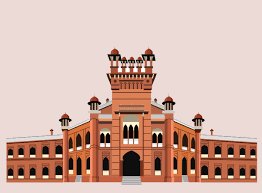 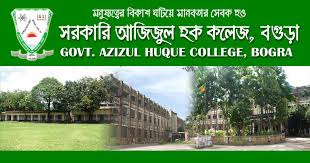 অনলাইনে বিভিন্ন কলেজ ও বিশ্ববিদ্যালয় ভর্তি ফর্ম পুরণ
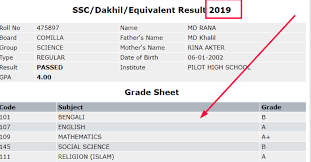 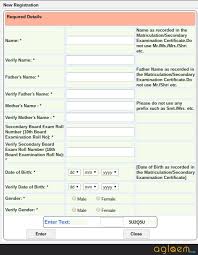 অনলাইনে জেএসসি/ এসএসসি রেজিস্ট্রেশন
এসএসসি পরীক্ষার ফলাফল
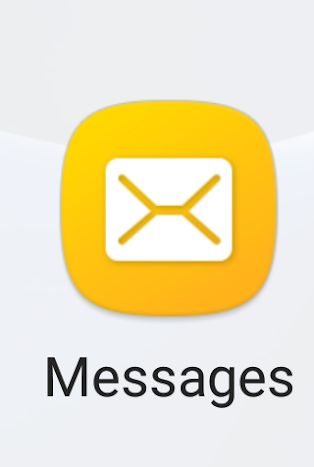 একক কাজ
বিশেষ বিশেষ দিবস সরকার কী ভাবে প্রচার করে তা বলো?
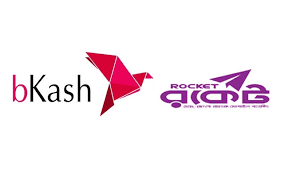 জোড়ায় কাজ
সহজে ও দ্রুত টাকা স্থানান্তরের উপায় গুলো বর্ণনা কর।
দলগত কাজ
সরকারি তথ্যাদি কী কী ভাবে প্রকাশিত হয় তা পোস্টার পেপারে লিখ।
মূল্যায়ন
এস এম এস এর পূর্ণরূপ কি?
ই-পর্চা কী? 
ই-পুর্জির সুবিধা বর্ণনা কর ।
ই-স্বাস্থ্যসেবা ব্যাখ্যা কর।
বাড়ির কাজ
তোমার এলাকার একটি সরকারি প্রতিষ্ঠান যেমন কমিউনিটি ক্লিনিক বা উইনিয়ন পরিষদে আই,সি,টি প্রয়োগ করে কী কী কাজ হয় তা লিখে আনবে।
ধন্যবাদ